PGT: is there any difference between women and men doctors?
Dr Kitty Mohan
EJD President
May 2019 - Naples
“Even in 2014, it was still believed that the increased number of women in medicine would cause serious workforce problems and may even hurt patients.”
- MWIA
30.05.2019
3
MWIA recommendations
Both our women and male physicians who have leadership potential must be mentored now for their future leadership roles. Once mentored they must be encouraged to undertaken these leadership roles. 
Society must move beyond blaming women physicians for the unpleasant changes that have affected the practice of medicine, but rather acknowledge the true reasons, which are lack of resources and third-party control.   
Established physicians must move beyond the insistence that the new graduates work as they have always worked.  Let us move on to finding ways to deliver health care that will meet the needs of both the public and the physician.  Bright minds are not going to be attracted to a profession that fails to provide job satisfaction, status, influence and lack of monetary reward.
30.05.2019
4
Why the concerns?
30.05.2019
5
Vicious cycle
30.05.2019
6
Recommendations to break cycle
Reducing existing barriers to the recruitment of women in all areas of medical specialization and medical research   
Improve retention by gender planning and budgeting, flexible work schedules, flexible and dual career pathways, training on gender equality for management and research staff, and better reintegration, e.g., after pregnancy and parental leaves   
Foster career progression of female physicians and researchers by creating adaptable profiles of leadership positions and by integrating more women in career decisions to address
30.05.2019
7
Reduce gender imbalances in specialization areas with a very low percentage of female specialists, such as surgery   
Strengthen the gender dimension in the research agenda by increasing the number of female physicians in research to enable females to advance further in the hierarchy e in clinical practice as well as in research management. To stimulate adoption of new approaches, teaching stories on gender issues in academic medicine will be developed.

Pfleiderer B, et al., Improving female physician's careers in academic medicine: Chances and challenges, Best Practice & Research Clinical Anaesthesiology (2018), https:// doi.org/10.1016/j.bpa.2018.04.006
30.05.2019
8
EJD policies and statements
30.05.2019
9
EJD statement 2017
30.05.2019
10
European Junior Doctors Association (EJD) Survey on Flexible Working
Introductory remarks
The survey was conducted in August and September 2018. 

The aim of the survey was to look into a possibility of flexible working by junior doctors during their postgraduate training in EJD Member States.

21 out of all 22 EJD Member States have taken part in it, responding to the 21 questions.

All answers have been analysed using descriptive statistics methods
Possibility of working less than full time
There is a legal framework allowing that
There is no such legal framework
Ireland – no legal framework;but still possible
Other
United Kingdom – a right to apply for flexible working arrangements. 
Employer must deal with a request in a ’reasonable manner’.
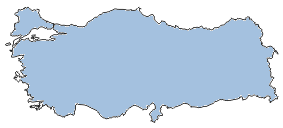 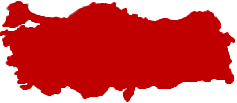 France – lack of such law;
there are some exceptions
Percentage of junior doctors working less than full time
* No data available in: Sweden, Portugal, Austria, Croatia, Malta, Norway and Spain
30.05.2019
14
Minimum weekly hours while working less than full time
< 50% of full time
70%
50% of full time
> 50% of full time
There is no minimum set
12h a week
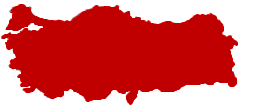 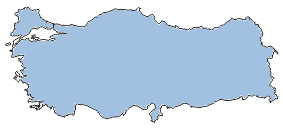 Possibility to pause a residency
UK: it’s possible but strict rules apply
It is possible
It is possible only under specific circumstances
Estonia: for medical reasons, for PhD work, for military or for taking care of a child until 3 years old
Ireland: it’s not possible while in a flexible trainee post
Greece: only during a sick leave
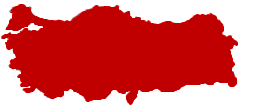 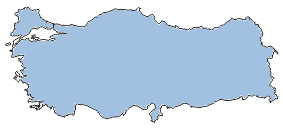 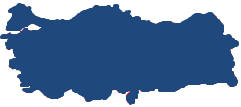 Spain: only in cases of illness, being pregnant, paternity and maternity leave
Italy: only for pregnancy and health issues
Eligibility criteria to work less than full time
There are eligibility criteria
There is no eligibility criteria
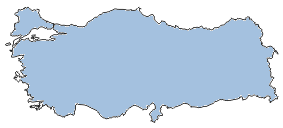 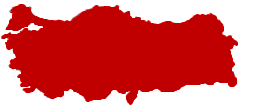 Employers’ right to refuse to let JD work less than full time
Employer can refuse
Ireland – possibility to apply to the National Doctor Training and Planning Office
Employer cannot refuse
Other
The Netherlands – strictly employers cannot refuse but in practice it can happen
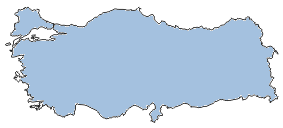 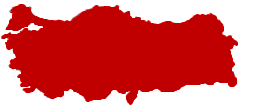 Germany - The employer can only refuse the application if important operational reasons speak against this request.
Impact of working less than full time on junior doctors’ postgraduate training
Postgraduate training is prolonged
Working less than full time is not possible
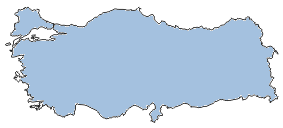 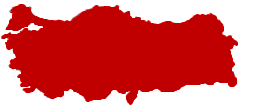 In all Member States, working less than full time prolongs postgraduate training
Key issues related to gender differences for PGT for EJD delegations
Baltic study – Estonia, Latvia and Lithuania
“Compliance of Postgraduate Medical Education with WFME International Standards: Comparative Analysis of Estonia, Latvia and Lithuania” 
The research was conducted between 2016-2018.
Quantitative and qualitative methodologies were combined in three selected countries (Estonia, Latvia and Lithuania) involved four main phases: (1) desk research, (2) field data collection and analysis, (3) assessment of standards, (4) development of policy briefs and recommendations.
30.05.2019
21
Recommendation
Ensure gender equality and develop relevant guidelines for residents and supervisors:

The data showed that some women experience sexual harassment and there are also indications of sexual discrimination against women during the residency or admission process in residency in Estonia and Lithuania. 
There have been cases where it was stated to a female residency applicant that they were only admitted because there were no male candidates or because there were enough places for all applicants. In Lithuania, it was brought up that male residents receive more opportunities to operate compared to female residents.
30.05.2019
22
Currently no gender equality and equality treatment courses have been provided to residents or supervisors during basic medical education or during residency. Therefore, the universities should develop measures in order to tackle gender stereotypes, raise awareness of gender equality and equal treatment and take measures to prevent and combat sexual harassment. 
It is recommended that gender equality and equal treatment training should be provided to residents and supervisors and guidelines on how to act and where to receive support when someone experiences sexual harassment should be provided to residents and supervisors.
30.05.2019
23
Latvia
30.05.2019
24
[Speaker Notes: (Average wage net in Latvia in 2017 was 676 EUR).]
Latvia: 2017 survey
30.05.2019
25
[Speaker Notes: (Average wage net in Latvia in 2017 was 676 EUR).]
Latvia: 2017 survey
75% women and 25% male junior doctors in 2017.
No flexible working, part time working or family friendly working during residency. 
37% female residents would work in 3 or more working  compared to 62% male residents.
30.05.2019
26
[Speaker Notes: (Average wage net in Latvia in 2017 was 676 EUR).]
Latvia: 2017 survey
75% women and 25% male junior doctors in 2017.
No flexible working, part time working or family friendly working during residency. 
37% female residents would work in 3 or more working  compared to 62% male residents.
Working hours (monthly)




40% of men would earn more than 1000 euros per month (1000-1600 euros) compared to 13% women
30.05.2019
27
[Speaker Notes: (Average wage net in Latvia in 2017 was 676 EUR).]
United Kingdom
30.05.2019
28
Independent  GPG review launched
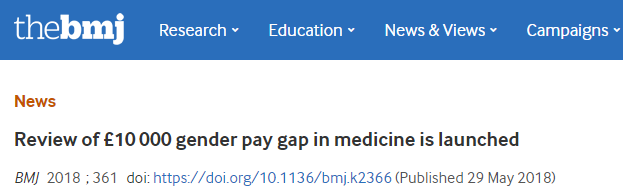 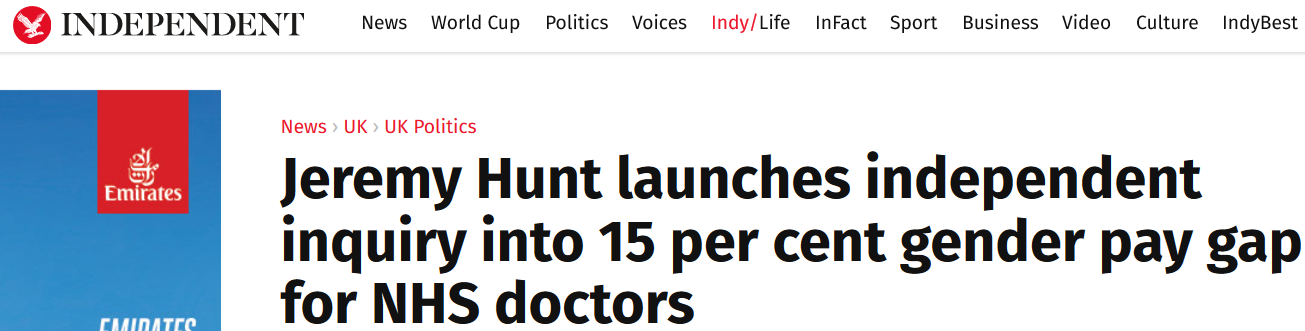 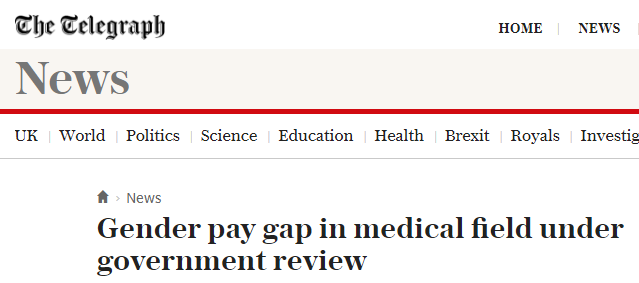 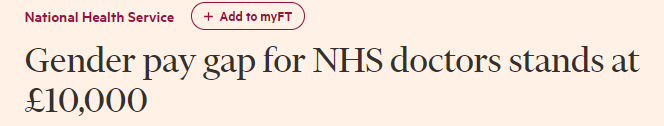 29
13 October, 2017
[Speaker Notes: Thanks for coming along today. We wanted to give you a full update on progress on the independent review of the gender pay gap in medicine  – and give you the opportunity to ask questions and raise comments about the review.

As you know the review was launched on 29 May with quite a lot of publicity. From a BMA perspective we are pleased that it is finally live, almost 2 years after Jeremy Hunt originally promised a review.  It is only the start of a process that we very much hope will produce concrete recommendations that translate into fully funded policy changes and influence future contracts. 

So to bring you up to speed, I’m going to outline the developments that have taken place in the last 6 weeks.]
UK Government commitment to the review was made in the context of the junior doctors contract dispute, but the issues around for much longer.
Almost 10 years ago Baroness Ruth Deech chaired the National Working Group on Women in Medicine in the UK..
30.05.2019
30
Deech report 2009
30.05.2019
31
What will the review look at?
Working patterns and their impact on doctors;
Impact of motherhood on careers and progression;
Care arrangements, affordability/issues for carers
Access to flexible working;
Shared parental leave and factors that affect uptake;
The predominance of men in senior roles;
The impact of Clinical Excellence Awards; 
Geographical issues
32
13 October, 2017
[Speaker Notes: This checklist of issues were published alongside the announcement on the review. 

The review will take a detailed look at the underlying complex issues behind the gender pay gap in medicine, such as gendered education and career choices, unequal impact of caring responsibilities, lack of quality flexible working opportunities, underrepresentation of women in leadership positions and the culture of medicine.

Key things from our point of view – the review appears to be taking a comprehensive approach and looking at the different stages at which the gap affects women. It is also including men’s perspectives. This is absolutely critical – it is not a win/lose- getting this right will benefit men as well as women, and their families.]
Variable adjusted for
30.05.2019
33
Interim results (1)
30.05.2019
34
Interim results (2)
30.05.2019
35
Interim results (3)
30.05.2019
36
Interim results (4)
30.05.2019
37
Interim results (5)
30.05.2019
38
France
All residents in France were invited by ISNI (French junior doctors union) to answer an online questionnaire from 02 September 2017 to 16 October 2017 through several communication channels: 
Through their local representative associations or unions 
Through their specialty associations 
By communication on social networks
30.05.2019
39
ISNI, 2018 (1)
30.05.2019
40
ISNI, 2018 (2)
30.05.2019
41
ISNI, 2018 (3)
30.05.2019
42
Ireland
30.05.2019
43
IMO Position paper on Women in Medicine (2017)
Conclusions
Gender differences in postgraduate training are complex and likely to be a combination of many different factors, and likely to impact different areas of a junior doctors life. 
Hospital systems must not “blame” increased numbers of women in medicine or claim problems arise due to lack of ‘resilience’ of junior doctors. 
Culture shift, flexible working policies and new ways of working needed to retain female doctors within medical workforce and ensure these doctors feel valued are needed.
30.05.2019
44